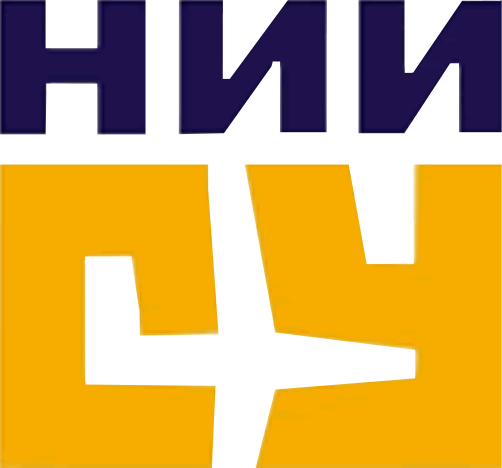 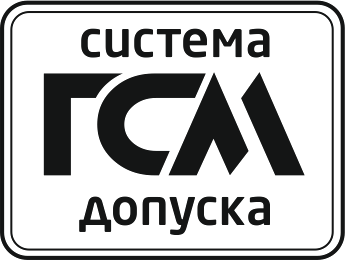 Система добровольной сертификации
«Допускгорюче-смазочных материаловк применению в различных видах техники»
(регистрационный номер № РОСС RU.В816.04ФАЦ0 от 15.07.2011 г.)
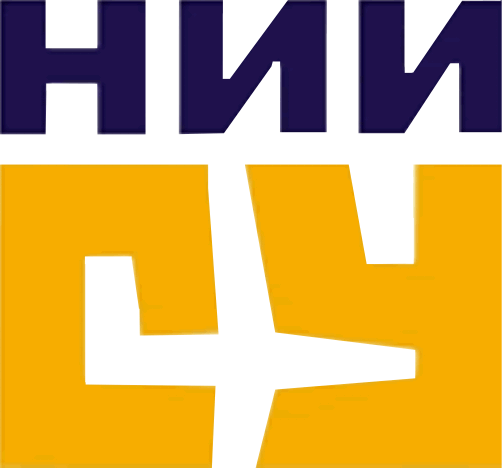 Развитие системы допускаопытных (новых и модернизированных) образцов ГСМк применению в авиационной технике
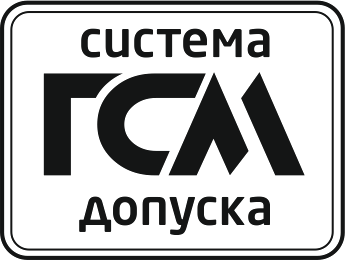 *) Допуск авиаГСМ к применению в технике осуществляется без участия организаций, определяющих условия ее эксплуатации:
- для коммерческой авиации – по рекомендации авиационной администрации (по представлению ЦС авиаГСМ ГосНИИГА на основании актов комиссий, создаваемых приказом руководителя предприятия-изготовителя ГСМ на основании ГОСТ Р 15.201-2000, и положительных результатов испытаний по отдельным программам);
- для военной авиационной техники – совместными решениями органов военного управления, ведающих эксплуатацией авиационной техники и обеспечением ВС РФ горючим на основании положительных результатов испытаний ГСМ по типовым программам (в соответствии с приказом Минобороны № 35 от 2001 г.).
Федеральное Управление гражданской авиацией
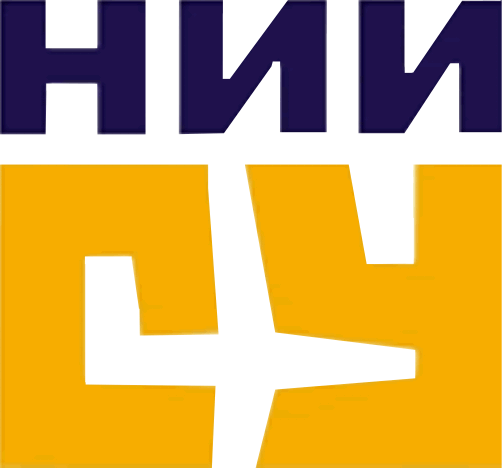 Упрощенная схема организации Системы допуска 
новых горюче-смазочных материалов 
по ASTM D4054-09
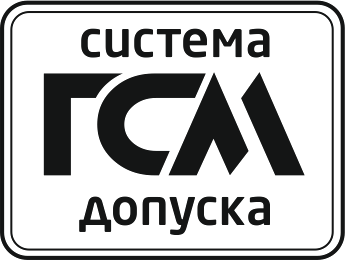 Изготовитель (КБ) двигателя, оборудования
Изготовитель изделия
Общество по стандартизации
Испытания
Спецификация авиапроизводителей
Стандарт
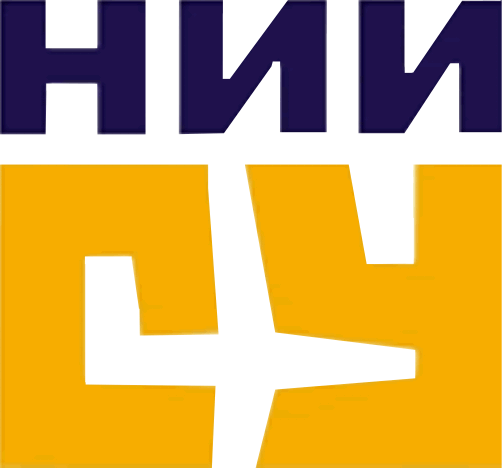 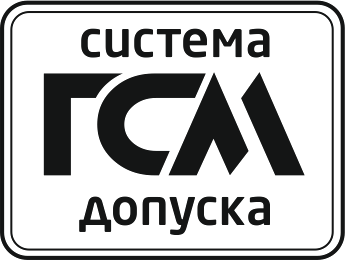 Основные требования
закрепить положение о приоритете изготовителя, разработчика и эксплуатанта 
техники (комплектующего изделия) при утверждении объема испытаний и 
принятии решения о допуске;
организацию работ по испытаниям новых ГСМ и СЖ установить в соответствии 
с международными правилами и российским законодательством; 
исключить возможность административного и финансового влияния на принятие 
решения о применении; 
определить объем испытаний для новой и модифицированной продукции, 
в т.ч.  четыре этапа испытаний  (лабораторные, стендовые, полигонные, 
эксплуатация под наблюдением) для новой продукции и типовую программу 
испытаний для модифицируемых образцов ГСМ и СЖ; 
установить необходимость проведения испытаний ГСМ и СЖ в следующих 
ситуациях: 
а) изменение технологии производства ГСМ и СЖ;
б) изменение состава ГСМ и СЖ;
в) освоение производства ГСМ и СЖ на новом предприятии;
г) периодические испытания серийно-выпускаемых ГСМ и СЖ в объеме перечня
 методов, установленного нормативно-техническими документами;
д)  определить порядок формирования межведомственного Экспертного Совета.
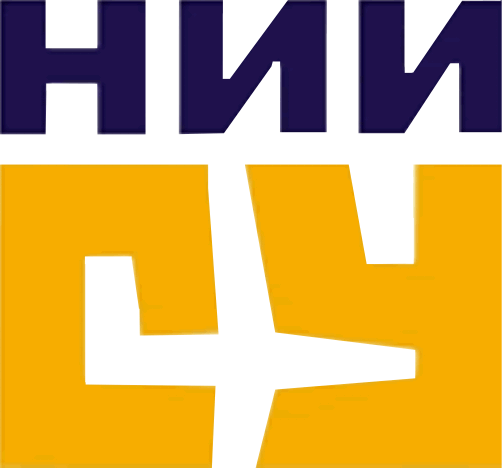 Организационная структура Системы
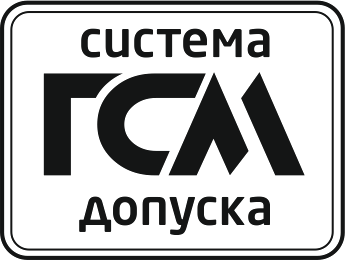 Руководящий орган Системы
(ФГУП «НИИСУ»)
Совет Системы*
Реестр 
системы
Аккредитующий орган
Апелляционная комиссия
Орган по сертификации
Экспертный совет Системы**
Испытательные лаборатории
* - в состав Совета Системы входят: представители НП «Союз авиапроизводителей», Ассоциации «Союз авиационного двигателестроения» и руководители (полномочные представители) организаций участников Системы;
** - в состав Экспертного Совета Системы входят: ведущие специалисты КБ, заводов-изготовителей техники, заводов -изготовителей продукции, НИИ по направлениям и разработчика (автора) продукции.
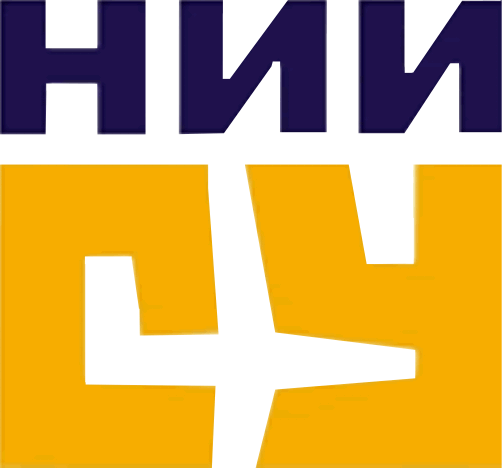 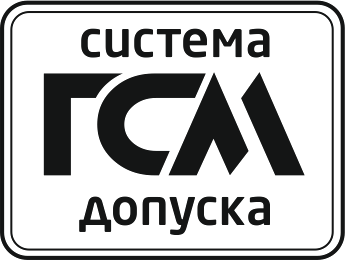 Основные функции участников системы
Совет Системы: 
‑ формирование основных направлений развития Системы;
 ‑ рассмотрение предложений по совершенствованию нормативных и методических документов Системы;
 ‑ определение политики Системы, правил сертификации, правил аттестации экспертов, ОС и ИЛ.
Руководящий орган Системы: 
‑ организация и координация деятельности участников Системы;
 ‑ обеспечение единой технической политики в области сертификации в сфере действия Системы;
 ‑ утверждение организационно-методических документов Системы;
 ‑ участие в создании и совершенствовании нормативно-технической базы по сертификации;
 ‑ определение номенклатуры продукции, работ, услуг, которая сертифицируется в Системе;
 ‑ взаимодействие с предприятиями, организациями и учреждениями исполнительной власти и бизнеса;
 ‑ установление принципов ценообразования при сертификации и аттестации;
 ‑ взаимодействие с органами зарубежных стран и международными организациями по вопросам сертификации;
 ‑ контроль за выполнением участниками положений Системы.
Апелляционная комиссия: 
‑ прием и рассмотрение заявлений, апелляций (жалоб) по поводу действий органов по сертификации и испытательных лабораторий;
 ‑ составление предложений, рекомендаций Руководящему органу Системы по предупреждению повторения апелляций (жалоб).
Экспертный совет: 
 ‑ разработка программ по испытанию ГСМ;
 ‑ разработка и утверждение методик проведения испытаний ГСМ;
 ‑ рассмотрение результатов испытаний и подготовка заключения о возможности использования ГСМ  (о допуске к очередному этапу испытаний).
Орган по аттестации:
 ‑ аттестация экспертов, ОС и ИЛ;
 ‑ ведение учета и базы данных выданных сертификатов соответствия, свидетельств об аттестации экспертов, ОС и ИЛ.
Орган по сертификации:
 ‑ проведение сертификации в соответствии с правилами Системы;
 ‑ участие в подготовке и согласовании программ обучения экспертов по направлению и проведение стажировок кандидатов в эксперты;
 ‑ подготовка представлений на кандидатов в эксперты для Реестр Системы;
 ‑ утверждение программ по испытанию ГСМ;
 ‑ организация работы ЭС Системы; 
Испытательные лаборатории
 ‑ отбор образцов (проб) , идентификация и проведение испытаний продукции;
 ‑ оформление и выдача протокола испытания, отчетов, заключений по результатам испытаний.
Заявители – Нефтяные компании, нефтеперерабатывающие заводы, оптовые поставщики ГСМ и др.
Изготовители техники – КБ и заводы-изготовители техники и агрегатов.
Потребители ГСМ – Авиакомпании, аэропорты министерства и службы, эксплуатирующие военную технику и технику двойного назначения.
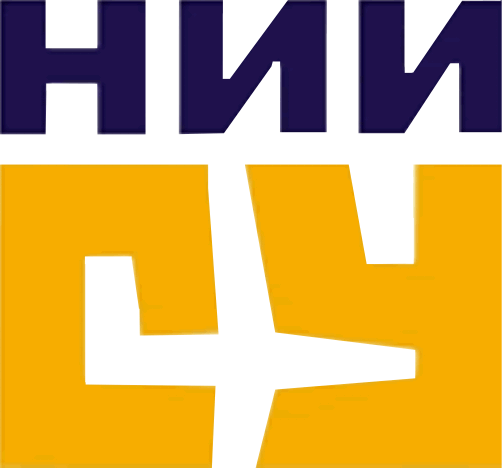 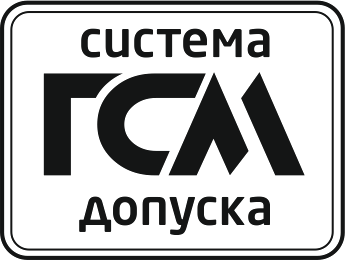 Процесс сертификации
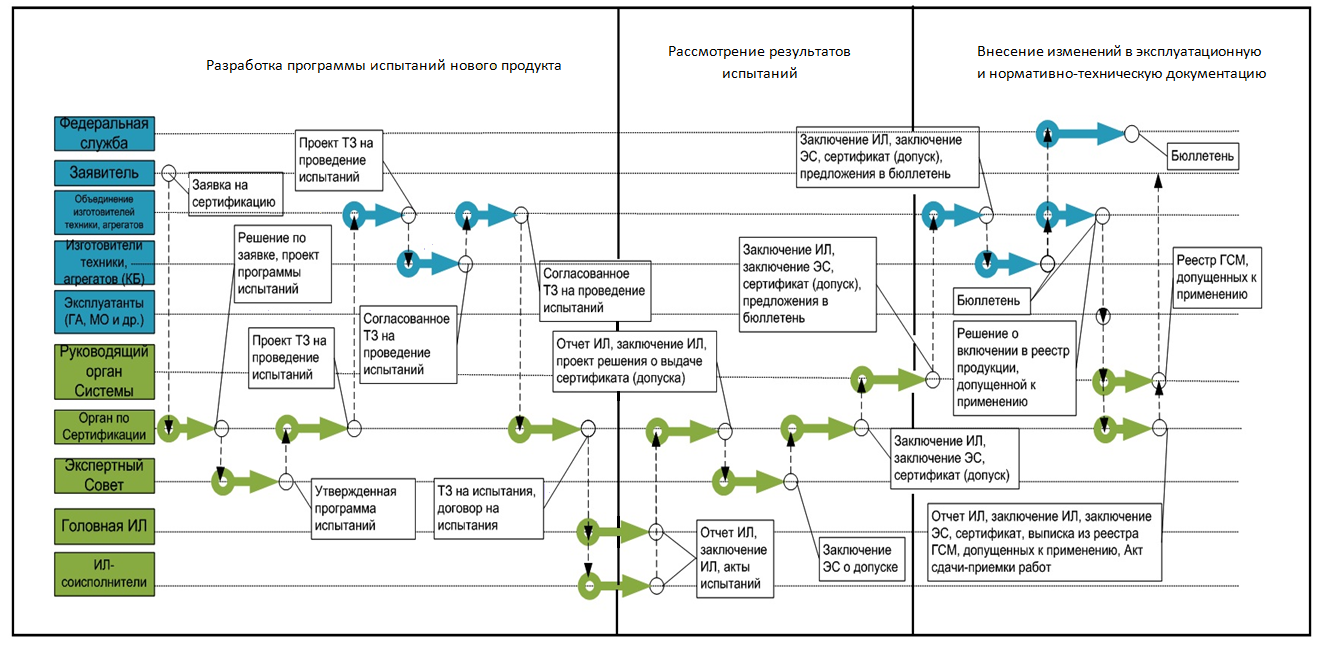 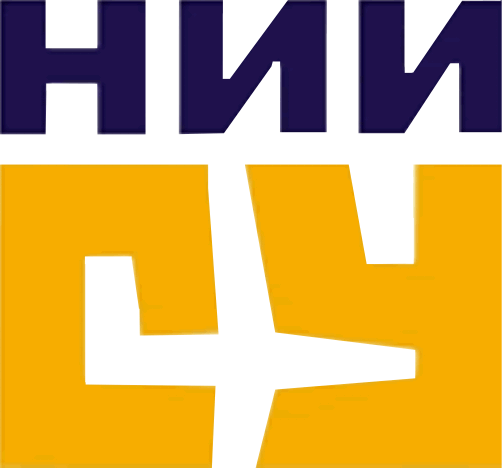 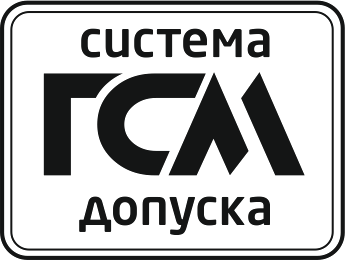 Выводы
Проведение испытаний в рамках предлагаемой системы позволит обеспечить:
- организацию испытаний новых ГСМ и СЖ в соответствии с международными правилами и российским
  законодательством;
- приоритет организаций, предоставляющих гарантию на технику (разработчиков и изготовителей техники);
- объективность результатов испытаний;
-  квалифицированное принятие решения о допуске;
-  взаимный контроль за участниками системы; 
- устранение административного и финансового влияния на результаты испытаний и принятия 
  решения о допуске;
- интеграцию в международную систему испытаний;
- гармонизацию российских и зарубежных стандартов на ГСМ и СЖ;
- унификацию российских и зарубежных методов испытаний ГСМ и СЖ;
- контроль за метрологическим обеспечением и повышение эффективности лабораторно-стендовой базы;
- определенный контроль за качеством поставляемых ГСМ и СЖ, технологией их изготовления и 
системой управления качеством на предприятиях-изготовителях  ГСМ и СЖ;
- эффективное межотраслевое взаимодействие заинтересованных организаций;
- повышение ответственности изготовителей ГСМ и СЖ за качество поставляемой продукции.